Modelo _ Guia ao Voto
Guia prático de votação a ser usado como exemplo/modelo de apresentação
Votar pelo computador
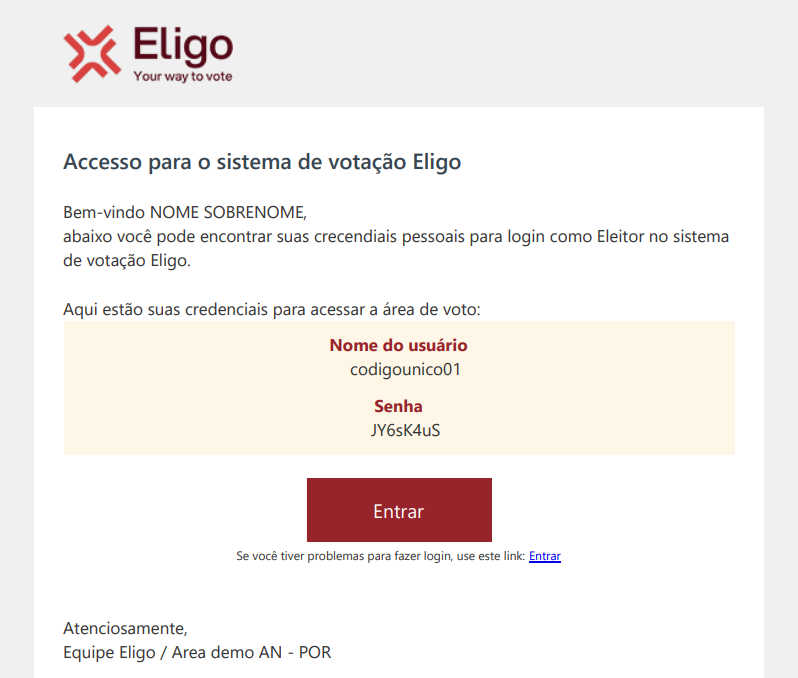 VOTAR PELO COMPUTADOR
Email com as credenciais de acesso.
Alguns dias antes da votação, você receberá por email suas credenciais de login (nome de usuário e senha) e o link para fazer login na área de votação (botão Entrar). Você só poderá fazer login quando a votação estiver aberta, nos horários indicados no email. 
Assunto: Eligo Evoting – Credenciais de NomeSobrenome- Título da VotaçãoRemetente: notifica@evoting.it
4
VOTAR PELO COMPUTADOR
Acesse a área de votação.
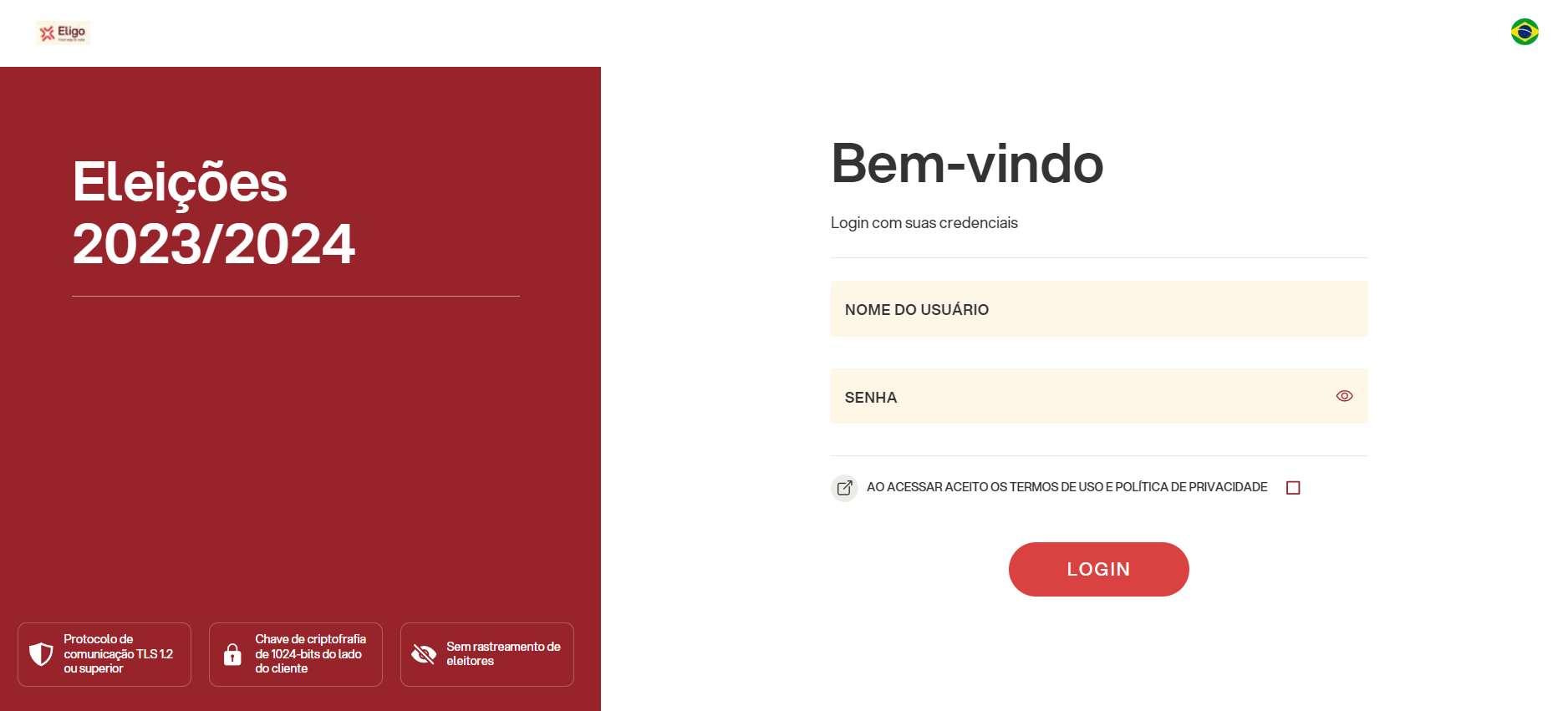 Insira nome de usuário e senha recebidos no formulário no canto superior direito
Se estiver inserindo as credenciais de login com "copiar/colar", tome cuidado para copiar apenas os caracteres sem o espaço antes e/ou depois.
5
VOTAR PELO COMPUTADOR
Expresse seu voto.
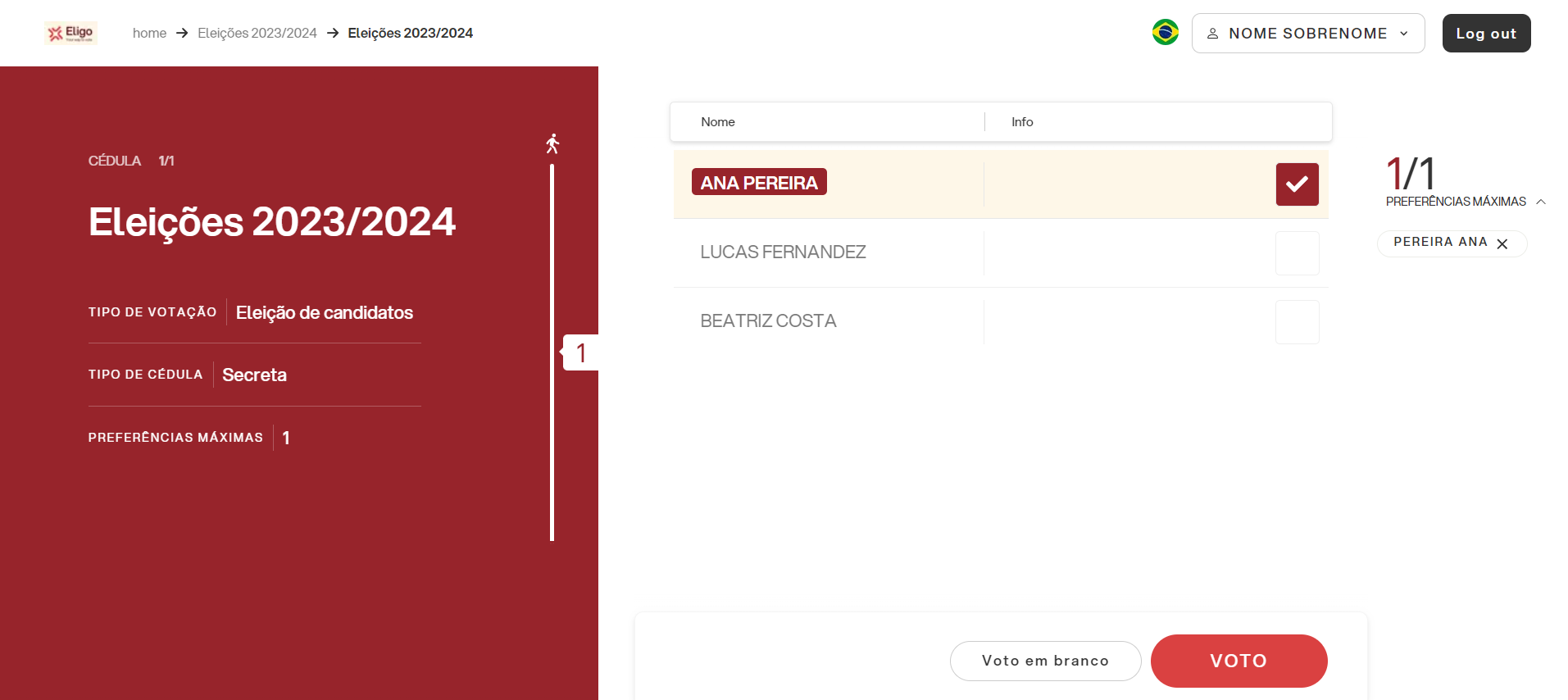 A cédula (ou cédulas) a serem votadas serão exibidas.Para votar, selecione o botão relacionado ao candidato de sua escolha para atribuir sua(s) preferência(s).
Selecionar novamente para desmarcar o candidato e selecionar outro. Clique em “Voto"
6
VOTAR PELO COMPUTADOR
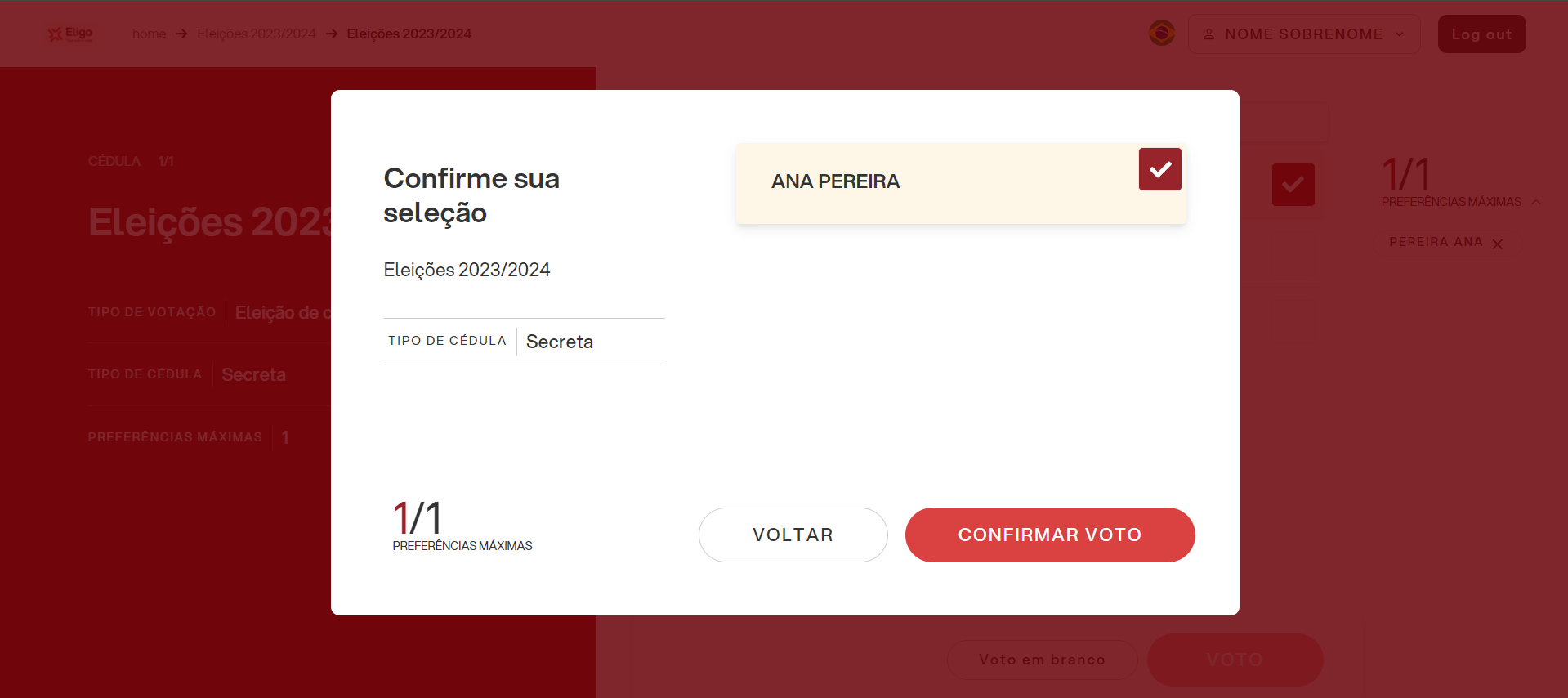 Confirme o voto.
Depois que o voto é dado, a página de resumo do voto é apresentada, como no exemplo de tela ao lado. 
O voto só é inserido na urna digital após essa etapa.  
Ao clicar em "Confirmar voto", o voto se torna inalterável.
7
VOTAR PELO COMPUTADOR
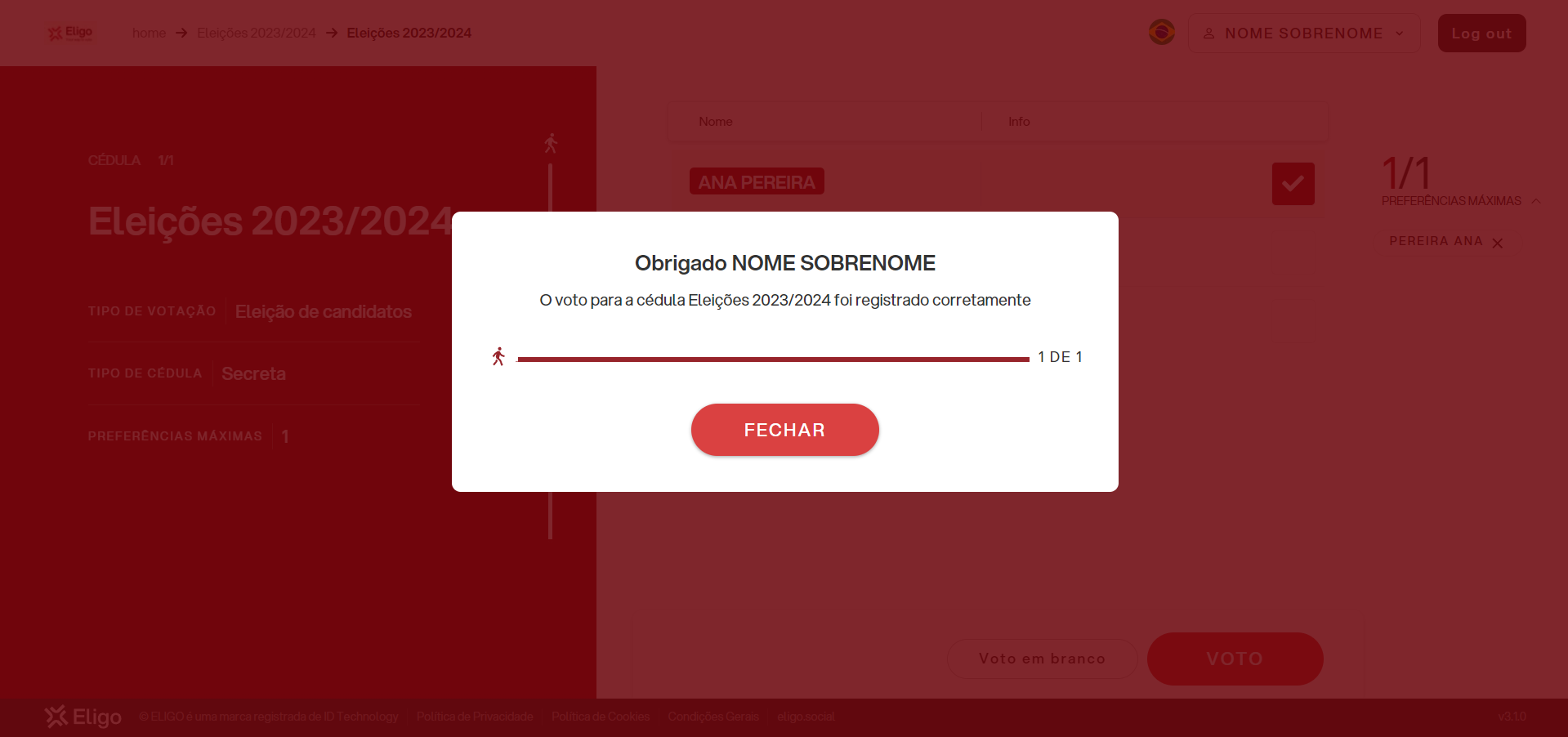 Votação Realizada.
Quando o voto for confirmado, aparecerá uma mensagem informando que o voto foi registrado. 
NÃO feche o navegador nem desligue o computador. 
Clique em “Fechar” para encerrar a operação de votação ou passar para a próxima cédula.
8
Votar pelo Smartphone
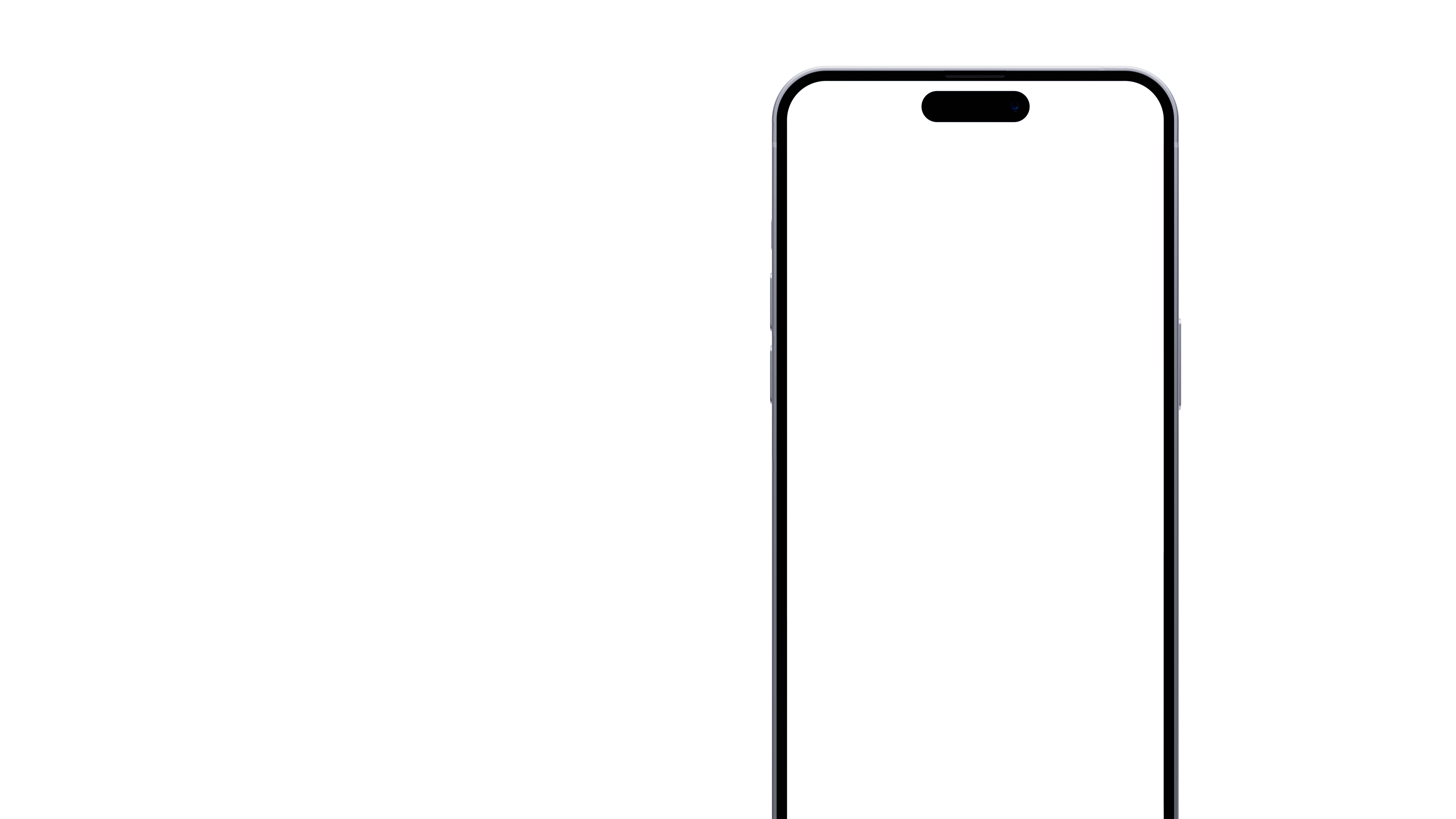 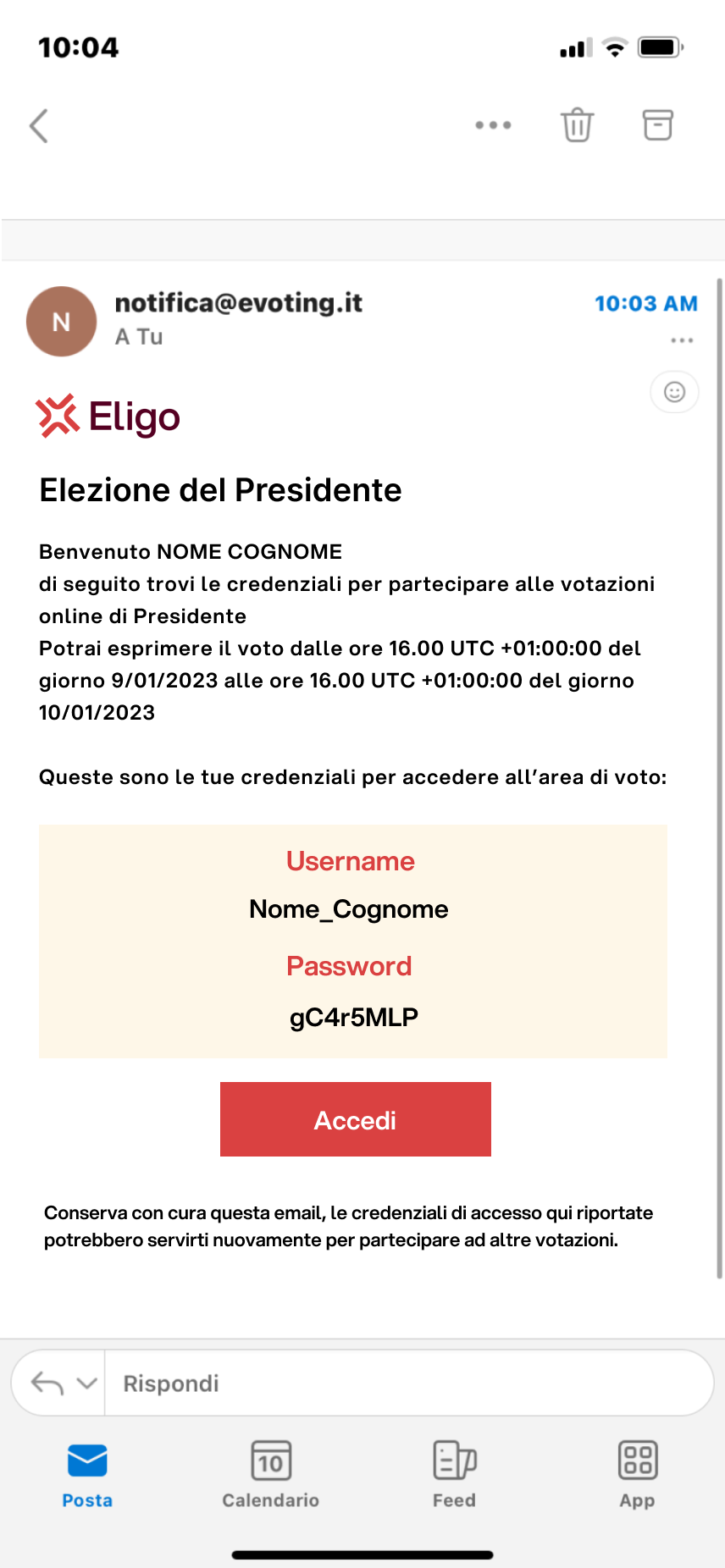 VOTAR PELO SMARTPHONE
Email com as credenciais de acesso.
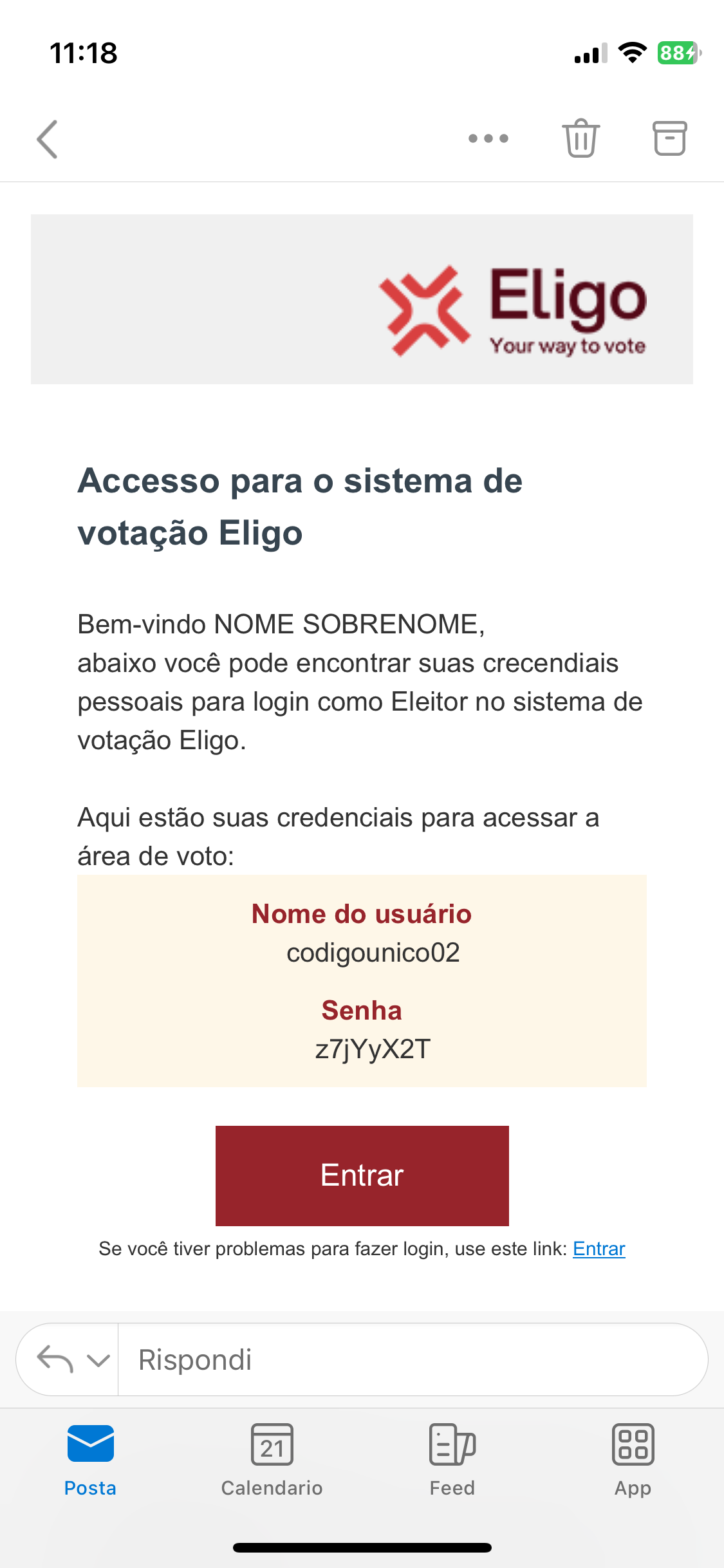 Alguns dias antes da votação, você receberá por email suas credenciais de login (nome de usuário e senha) e o link para fazer login na área de votação (botão Entrar). Você só poderá fazer login quando a votação estiver aberta, nos horários indicados no email. 
Assunto: Eligo Evoting – Credenciais de NomeSobrenome- Título da VotaçãoRemetente: notifica@evoting.it
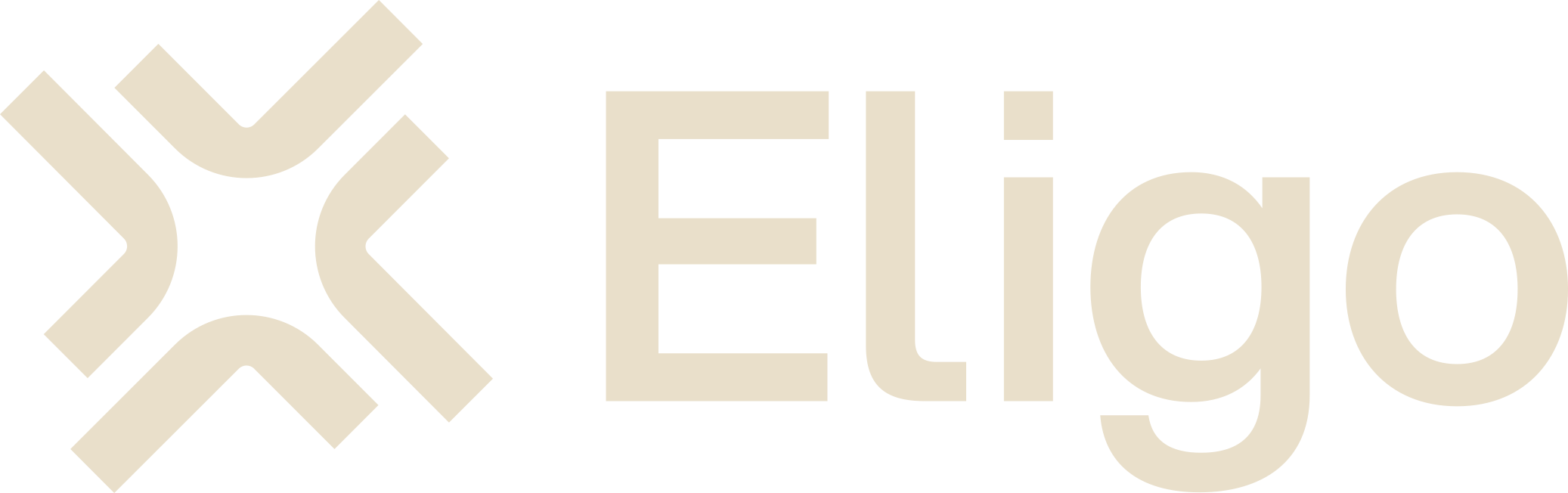 10
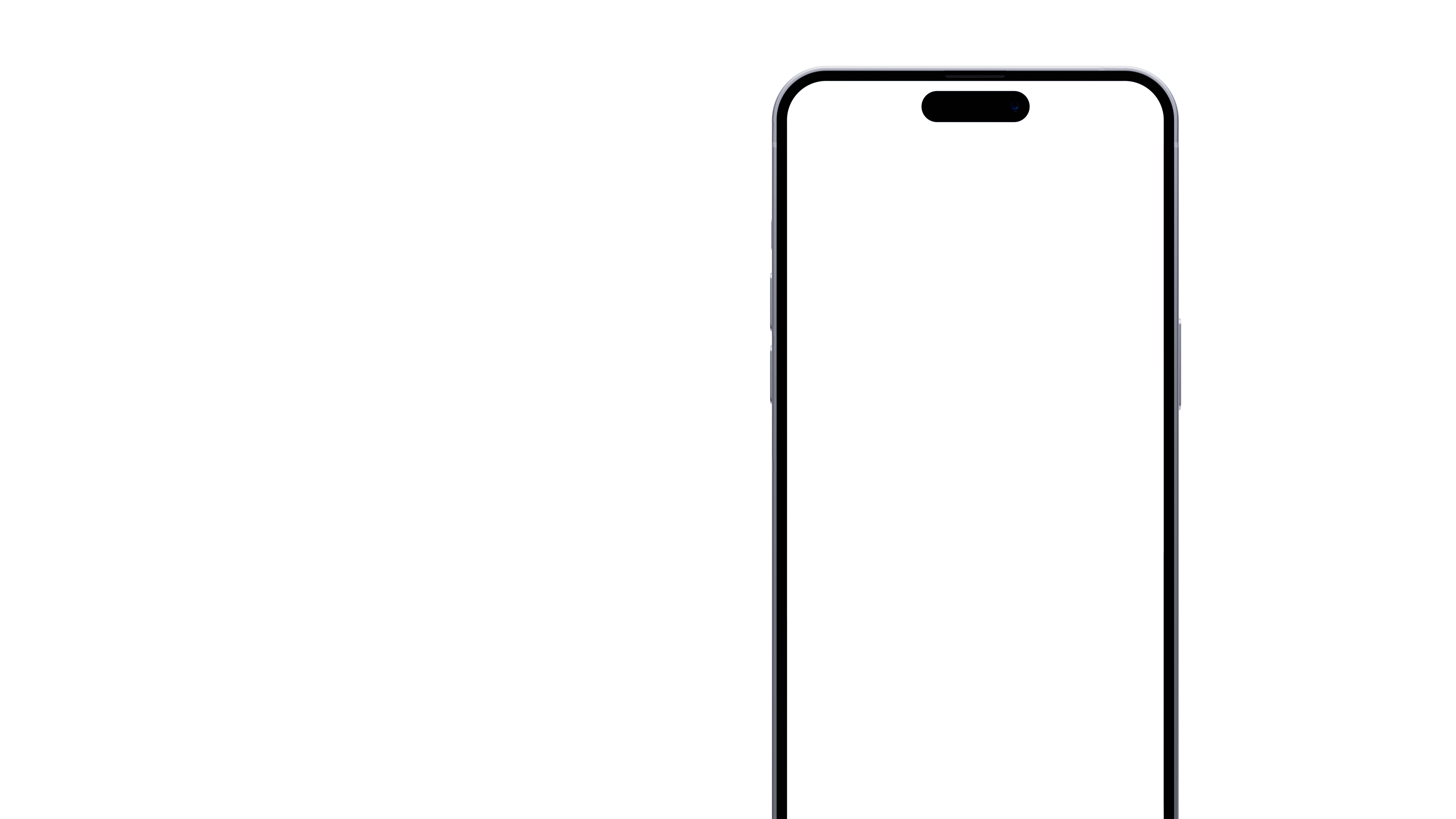 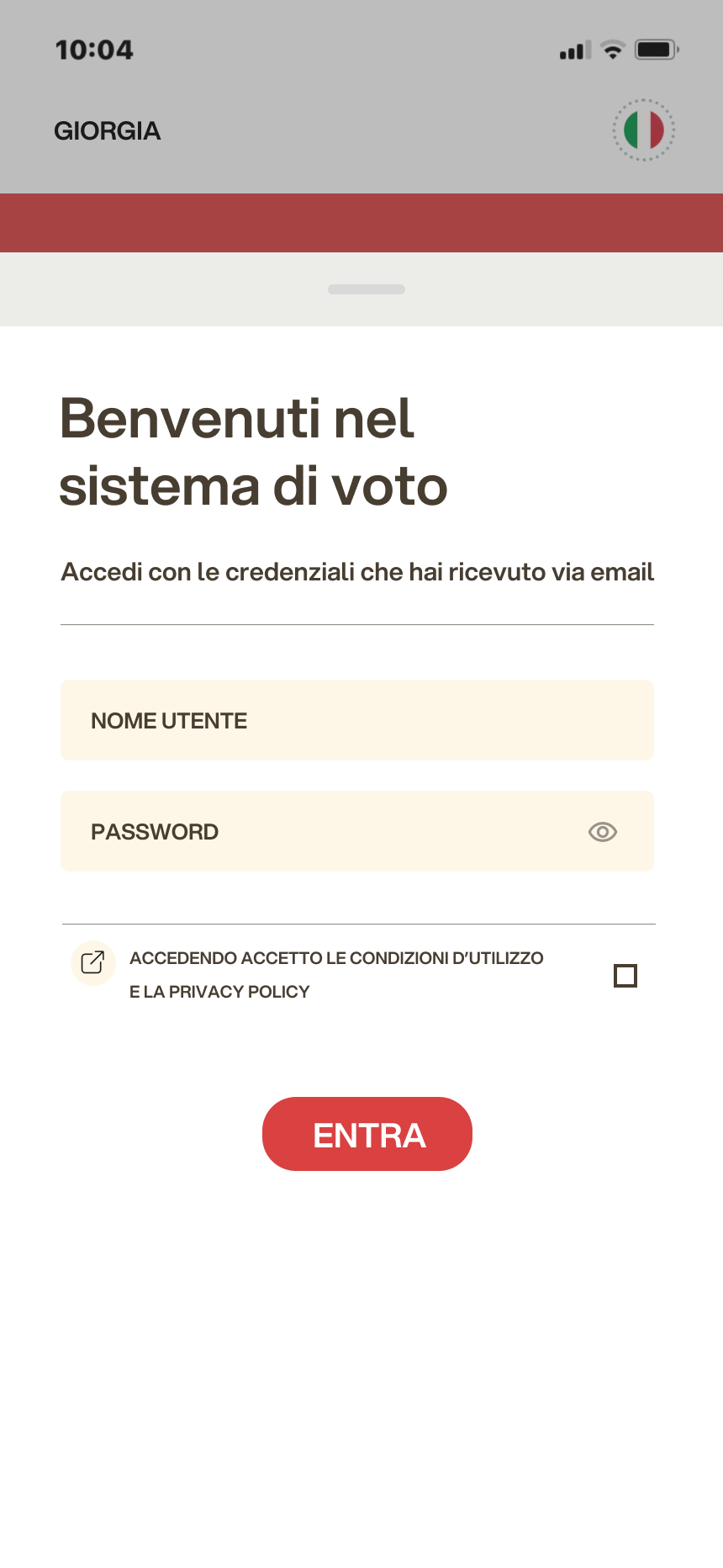 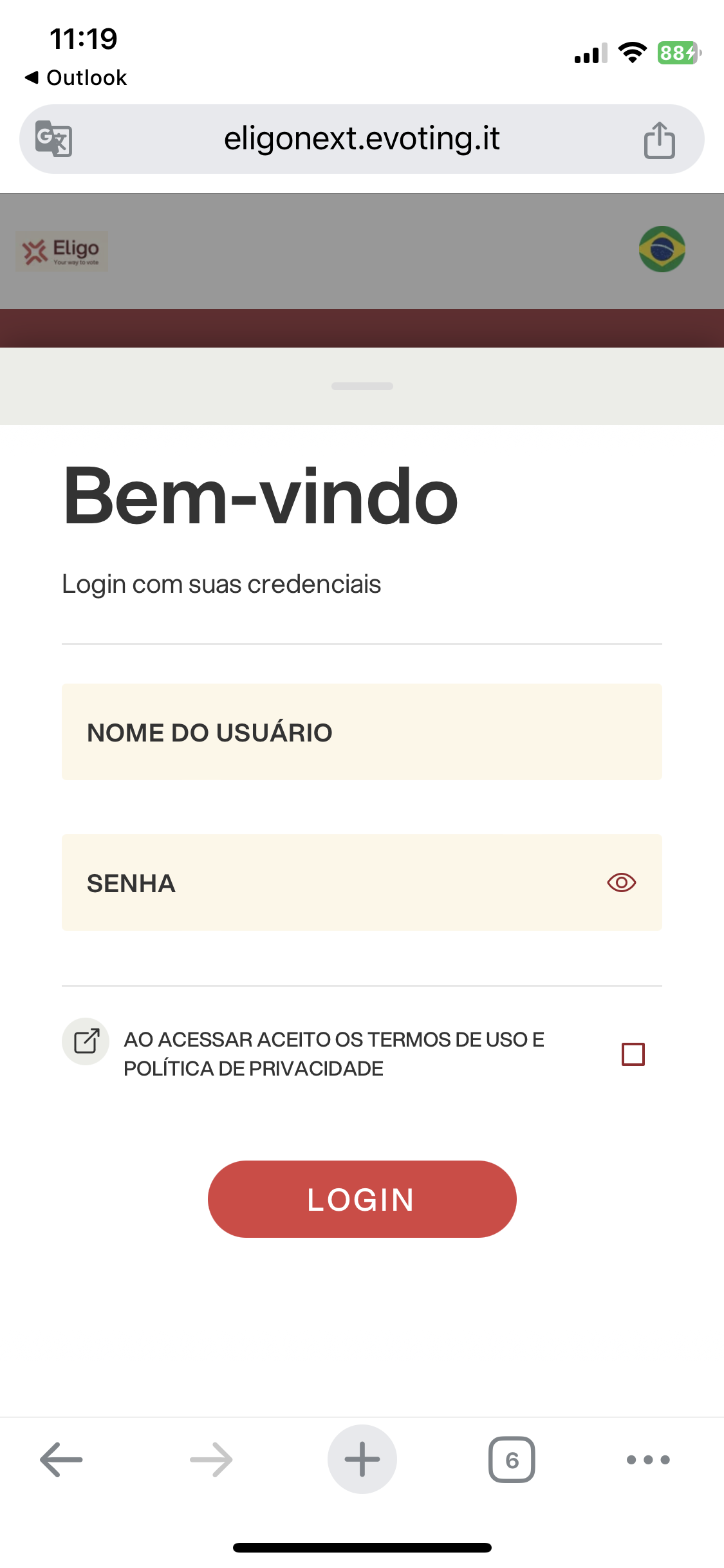 VOTARE DA SMARTPHONE
Acesse a área de votação.
Insira nome de usuário e senha recebidos no formulário no canto superior direito
Se estiver inserindo as credenciais de login com "copiar/colar", tome cuidado para copiar apenas os caracteres sem o espaço antes e/ou depois.
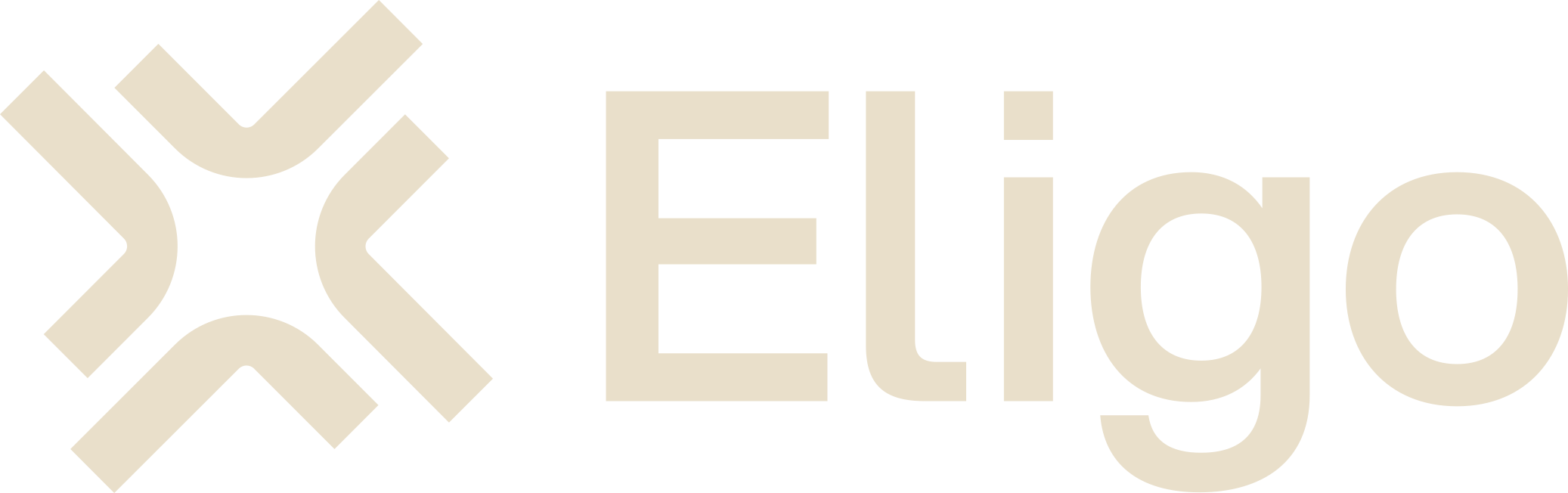 11
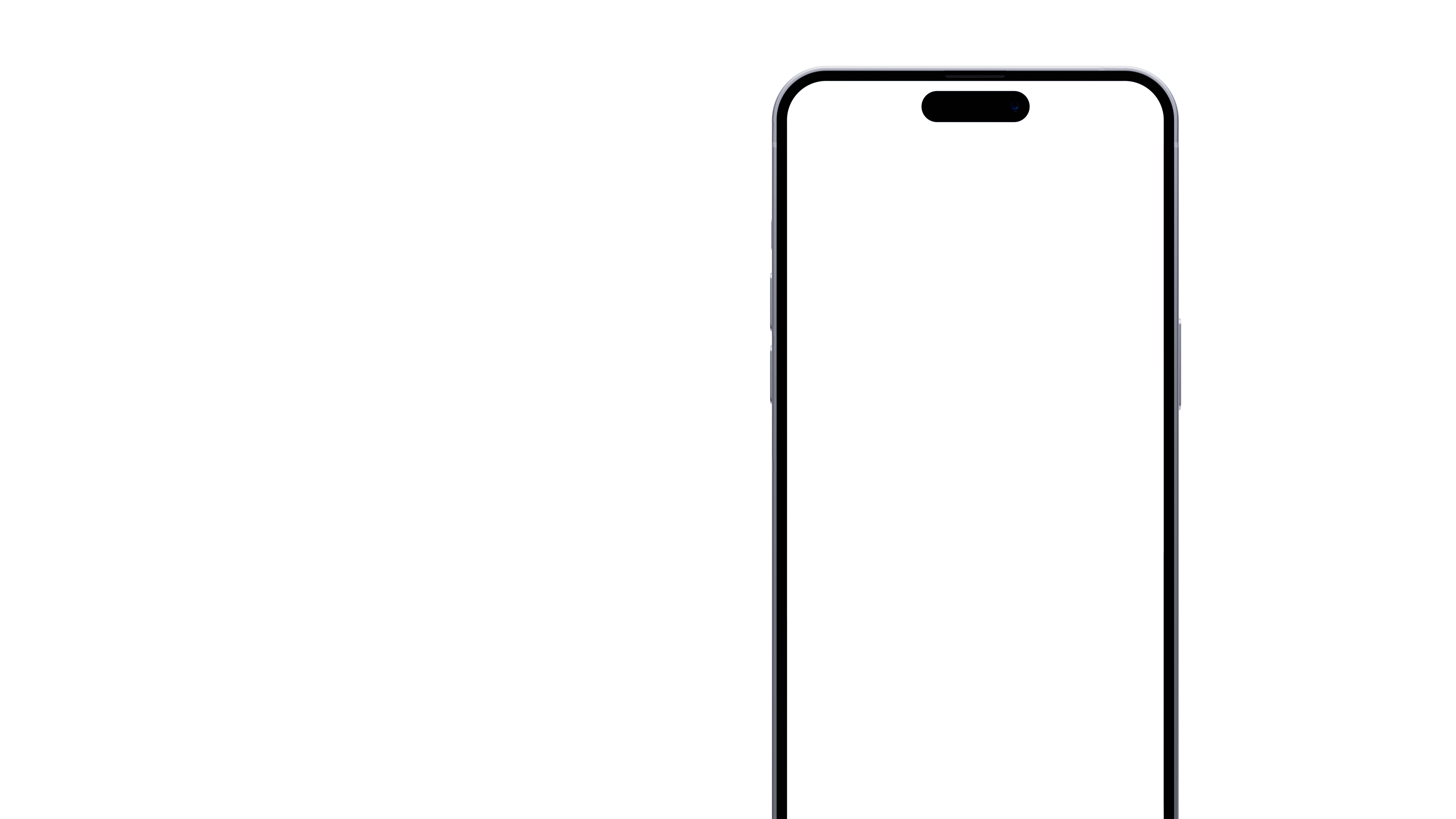 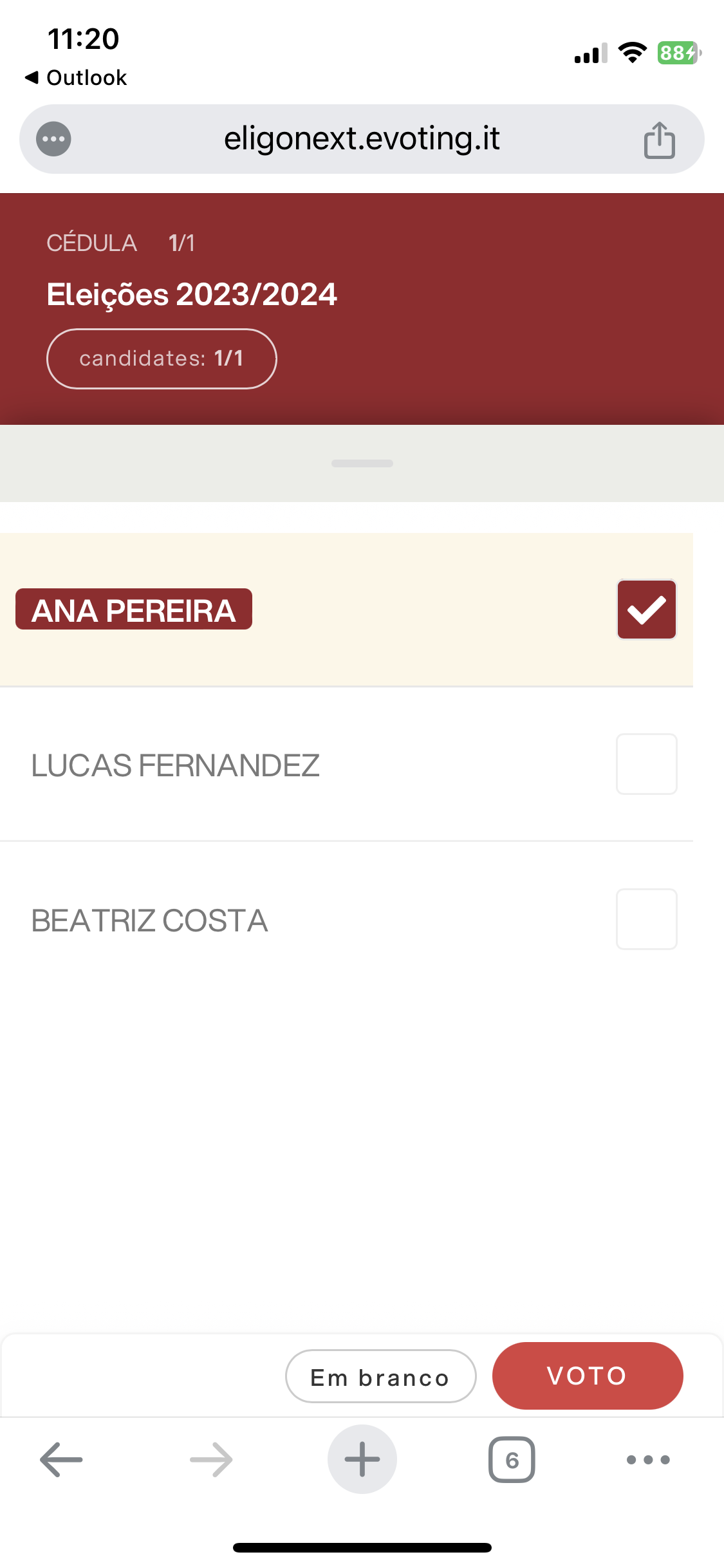 VOTAR PELO SMARTPHONE
Expresse seu voto.
A cédula (ou cédulas) a serem votadas serão exibidas.Para votar, selecione o botão relacionado ao candidato de sua escolha para atribuir sua(s) preferência(s).
Selecionar novamente para desmarcar o candidato e selecionar outro. Clique em “Voto"
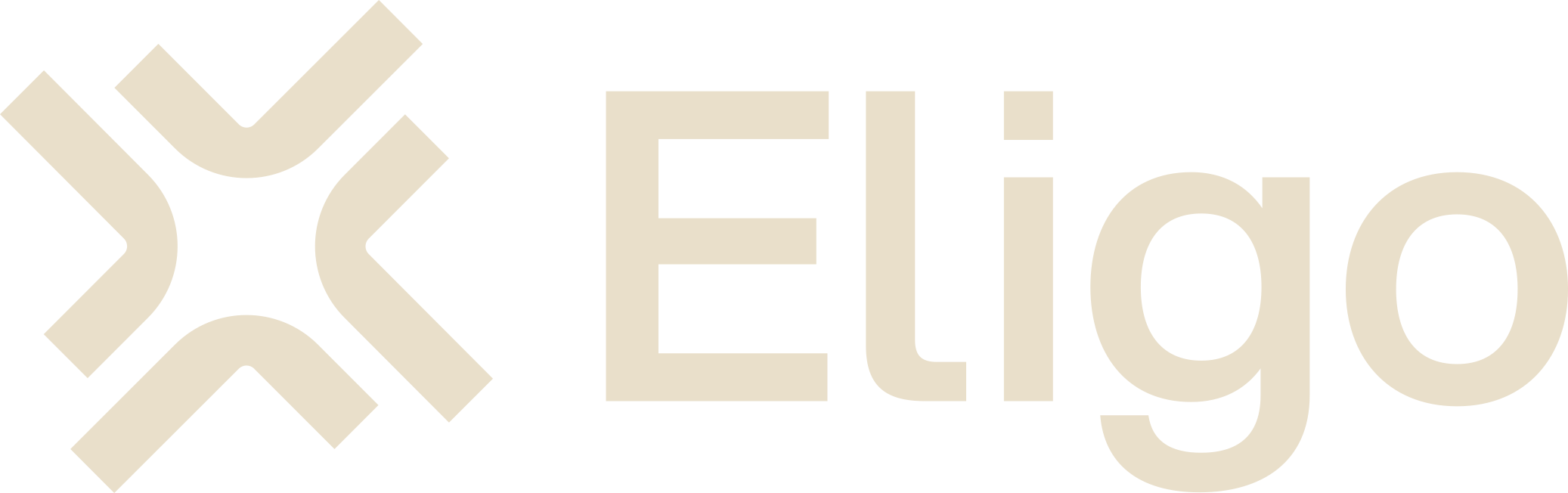 12
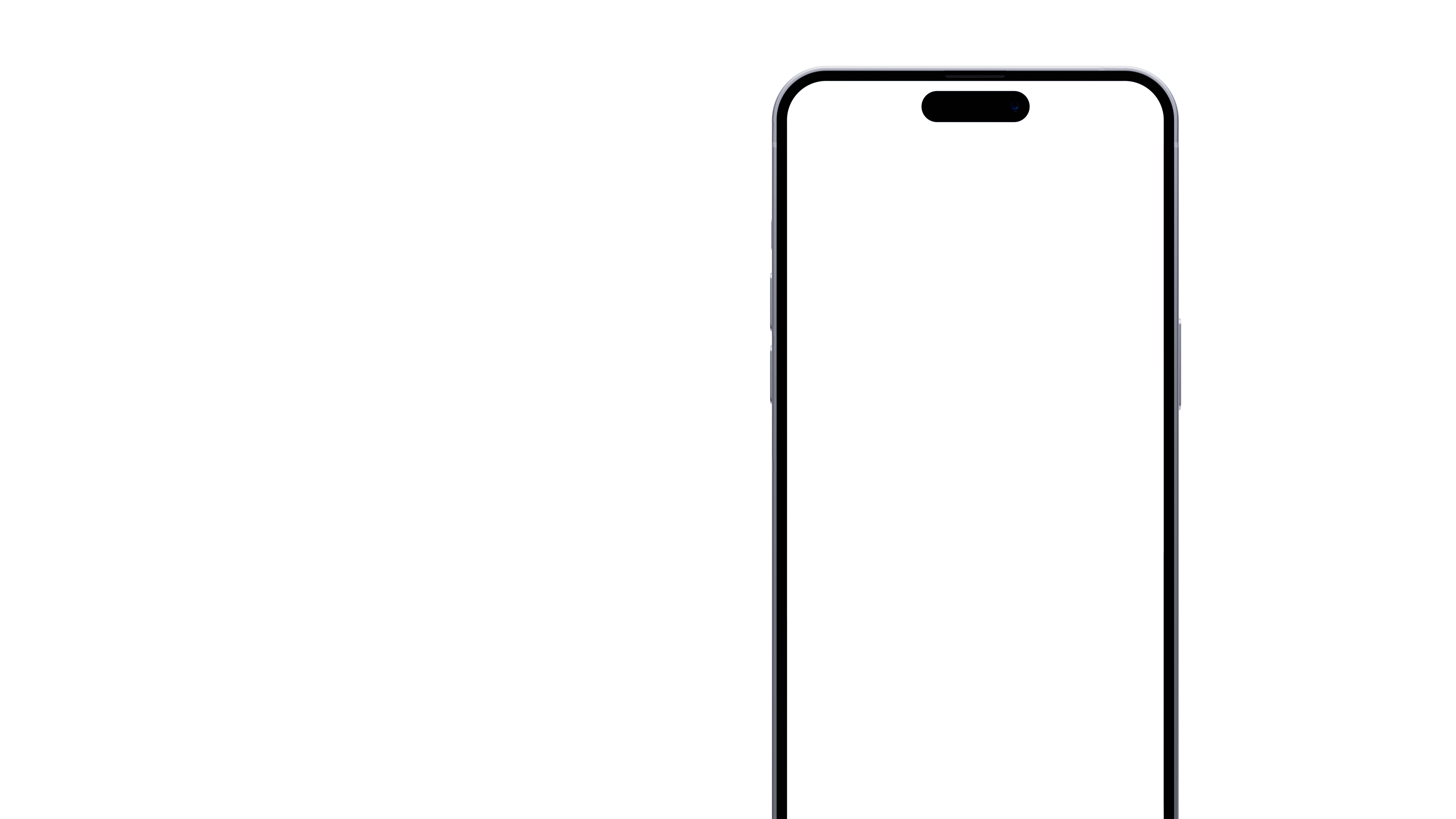 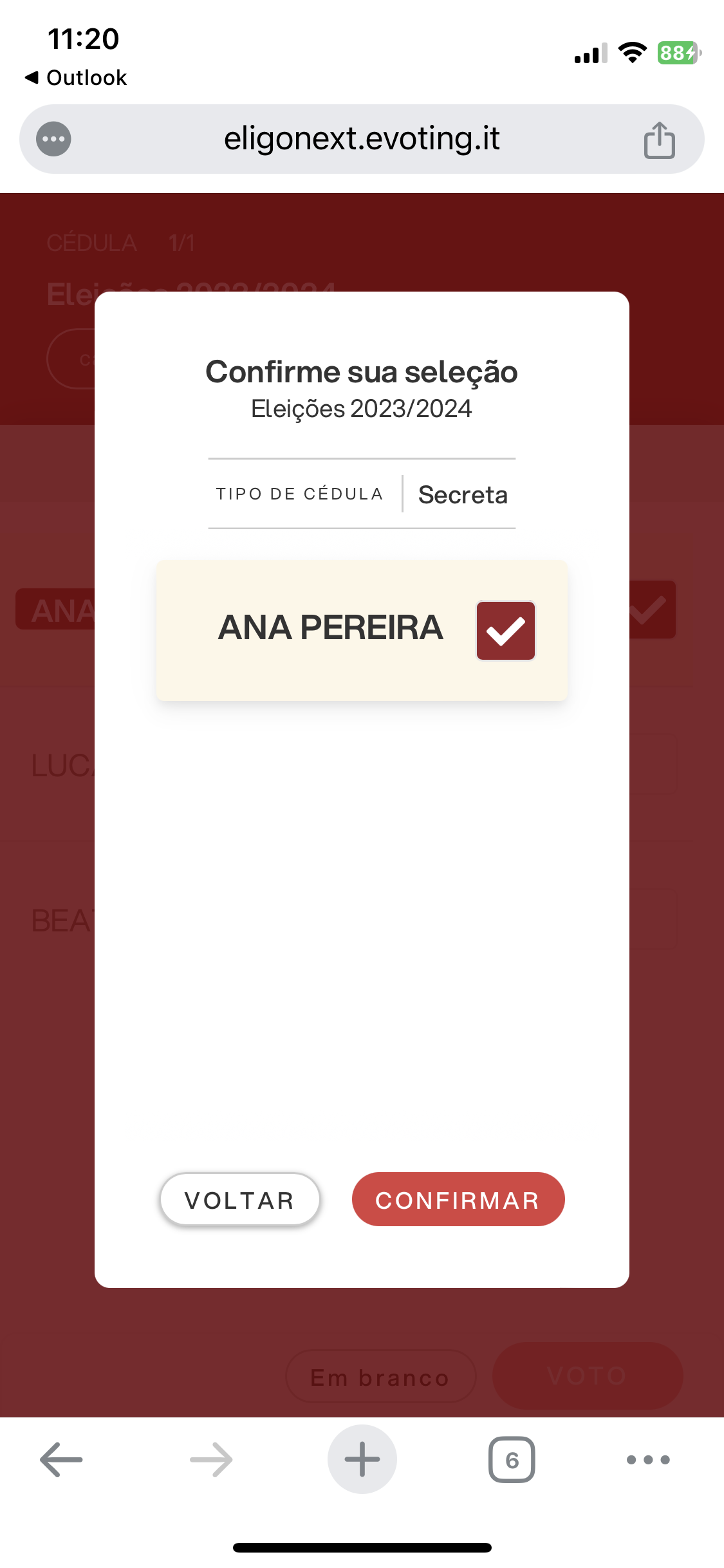 VOTAR PELO SMARTPHONE
Confirme o voto.
Depois que o voto é dado, a página de resumo do voto é apresentada, como no exemplo de tela ao lado. 
O voto só é inserido na urna digital após essa etapa.  
Ao clicar em "Confirmar voto", o voto se torna inalterável.
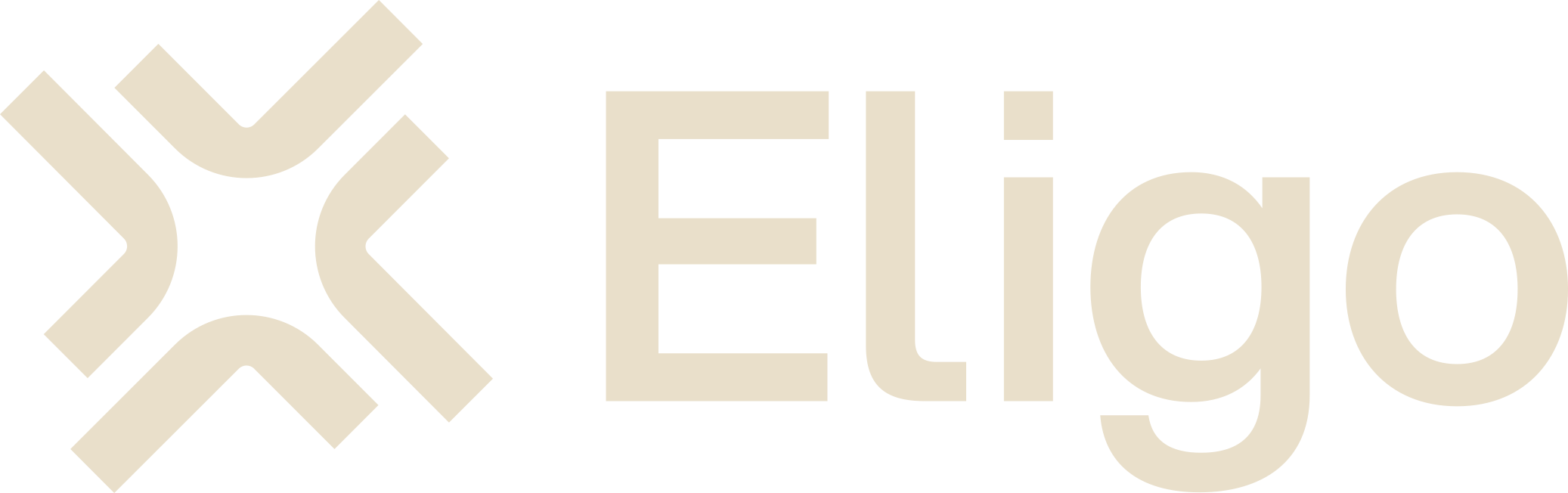 13
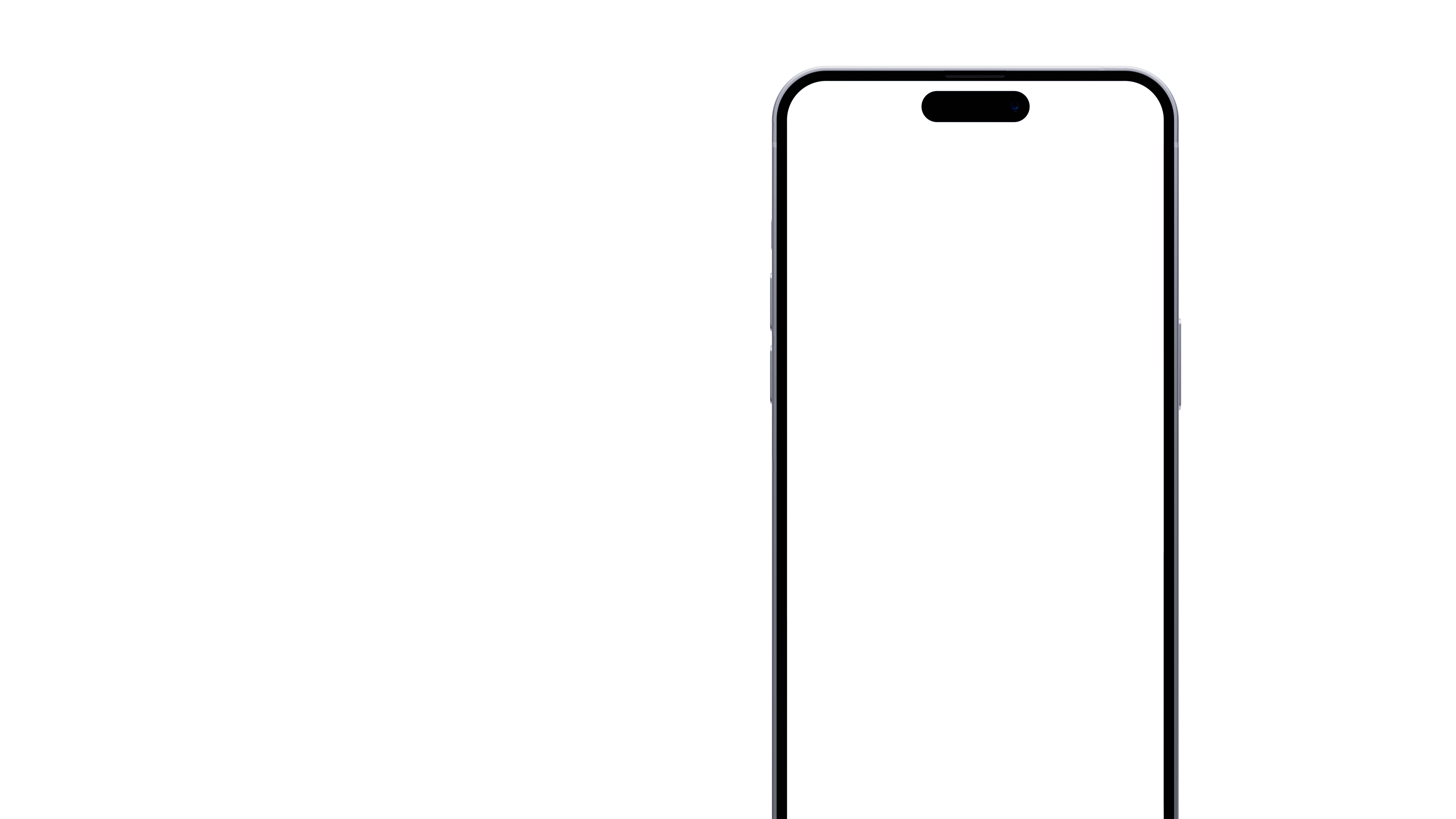 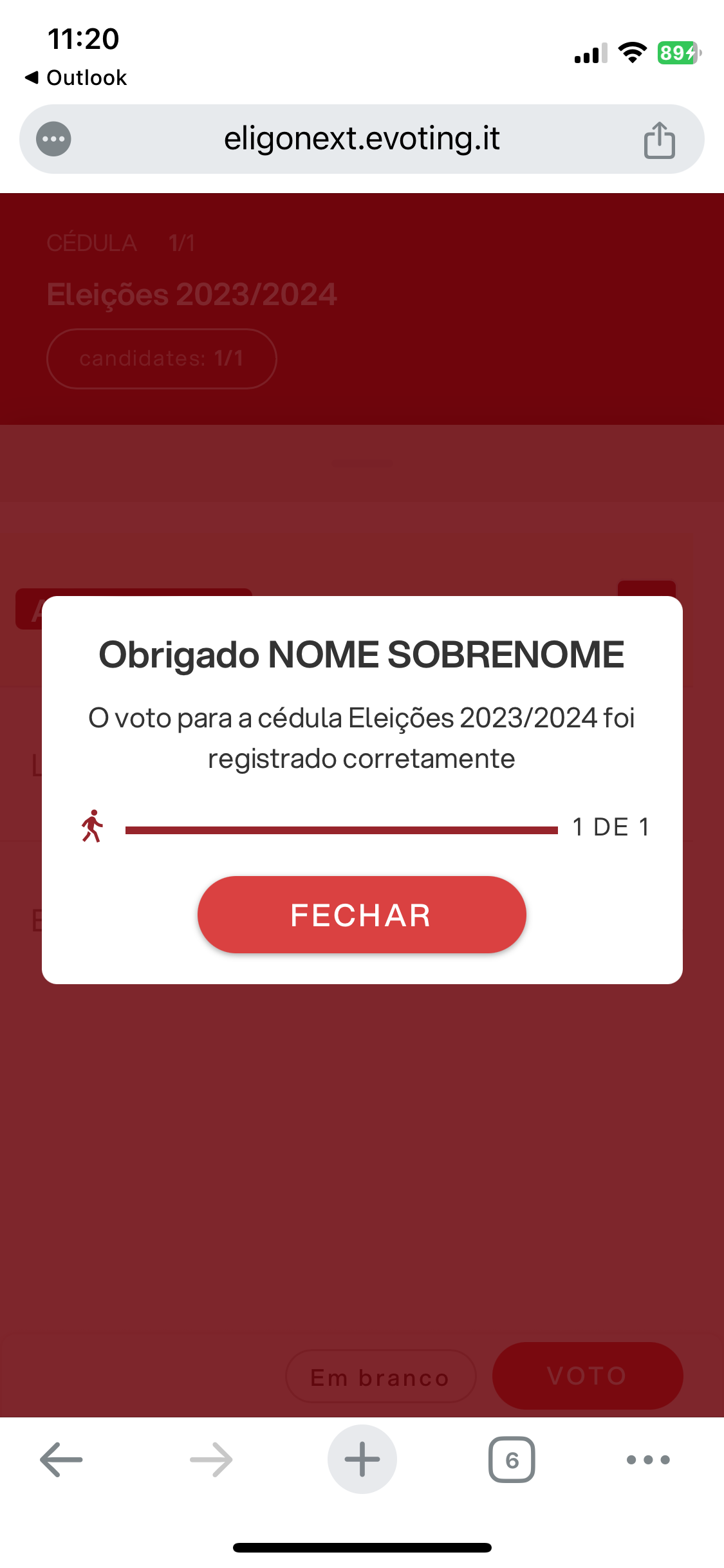 VOTAR PELO SMARTPHONE
Votação Realizada.
Quando o voto for confirmado, aparecerá uma mensagem informando que o voto foi registrado. 
NÃO feche o navegador nem desligue o computador. 
Clique em “Fechar” para encerrar a operação de votação ou passar para a próxima cédula.
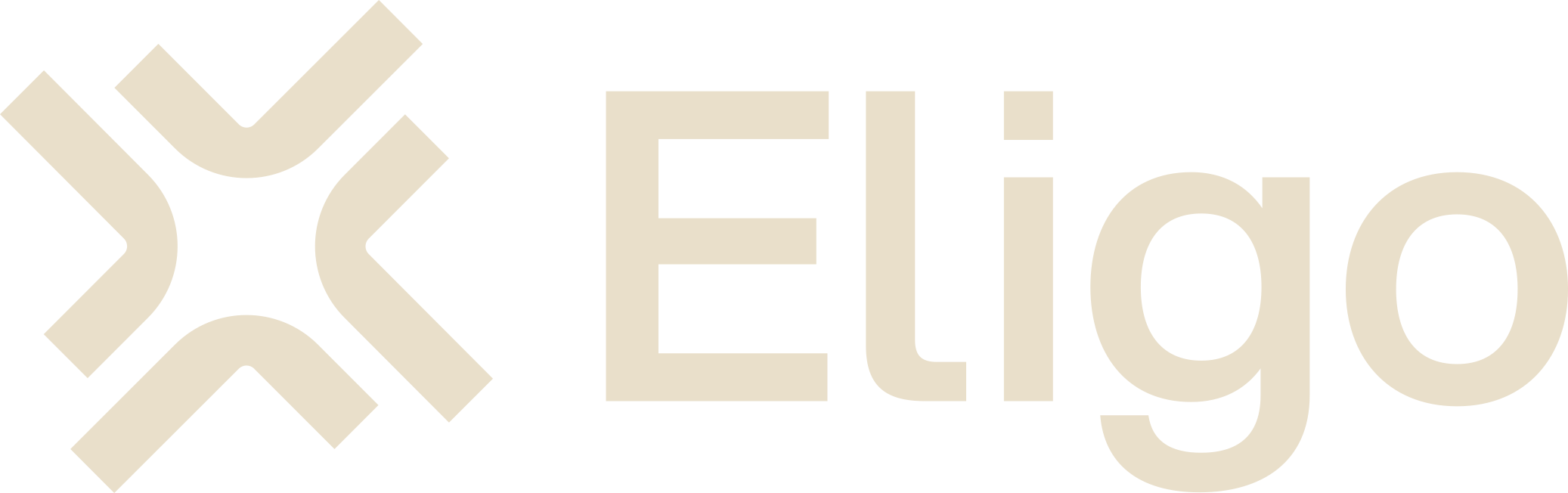 14
Acesso com Strong Authentication
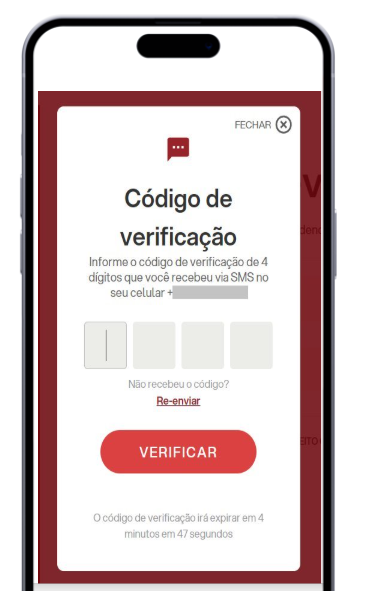 O que muda para aqueles que solicitaram esse módulo adicional?
Autenticação dupla
Para aumentar a segurança, é usado um acesso de autenticação dupla. Depois de inserir as credenciais, é necessário um OTP (One Time Passoword) enviado por SMS.
Se por acaso você não receber o código, verifique se o número está correto ou entre em contato com o organizador imediatamente. 
Com exceção do acesso à área de votação com a senha de uso único, além do nome de usuário e da senha, o procedimento para o eleitor permanece idêntico ao descrito acima. Portanto, é possível integrar este slide com os anteriores
16
Viale Monte Nero 17, Milano+02 80511 31support@eligovote.com 
Copyright © 2024 ELIGO | ID Technology S.r.l. P.IVA: 11240660156